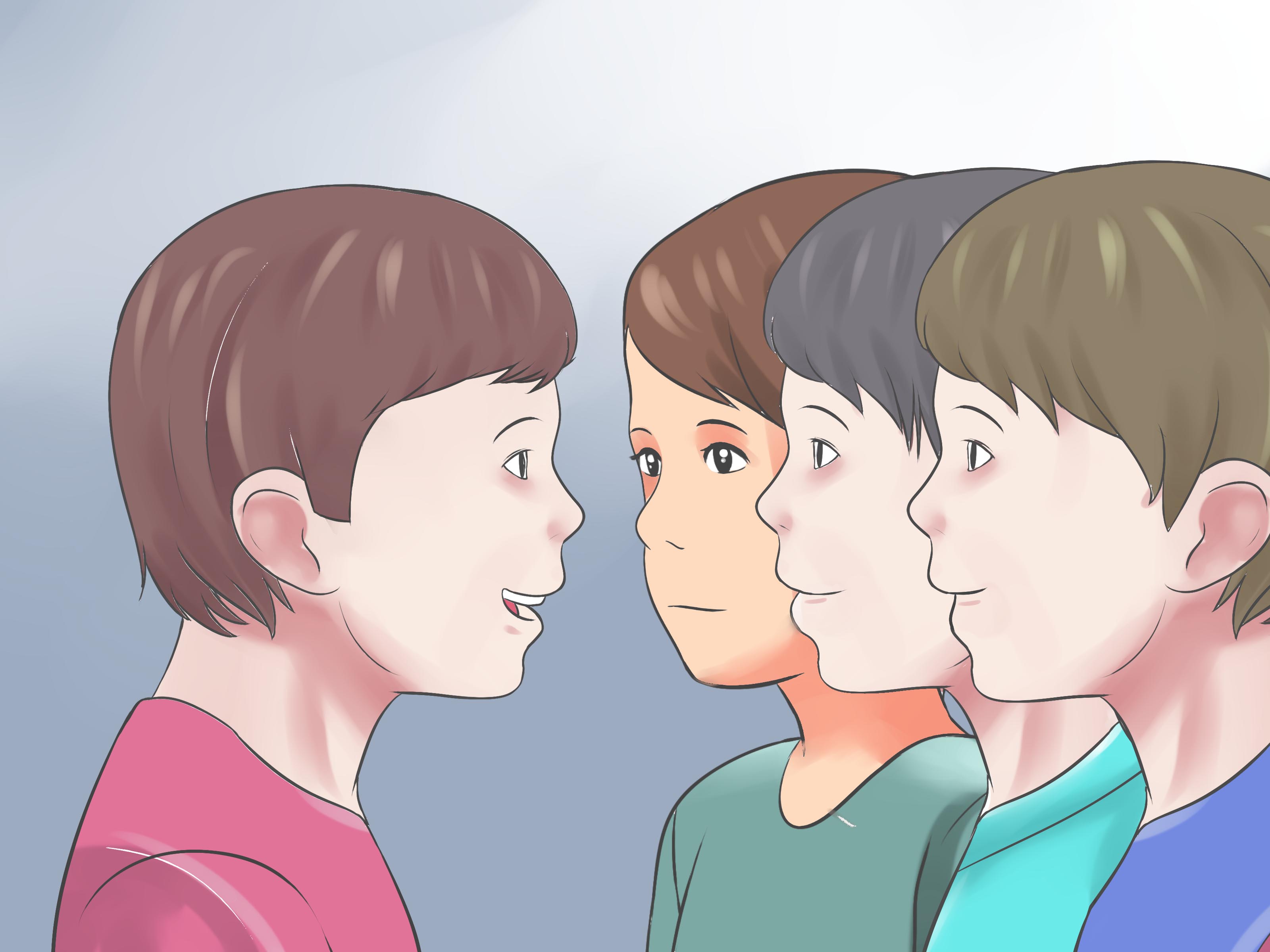 Формирование коммуникативных и речевых навыков
Программа учебного курса  «Речь и альтернативная коммуникация»  для детей с умеренной и тяжелой умственной отсталостью 3 года обучения.
Харитонова А.С., учитель
Коммуникация и общение – неотъемлемые составляющие социальной жизни человека. Специфические нарушения развития ребенка значительно препятствуют и ограничивают его полноценное общение с окружающими.
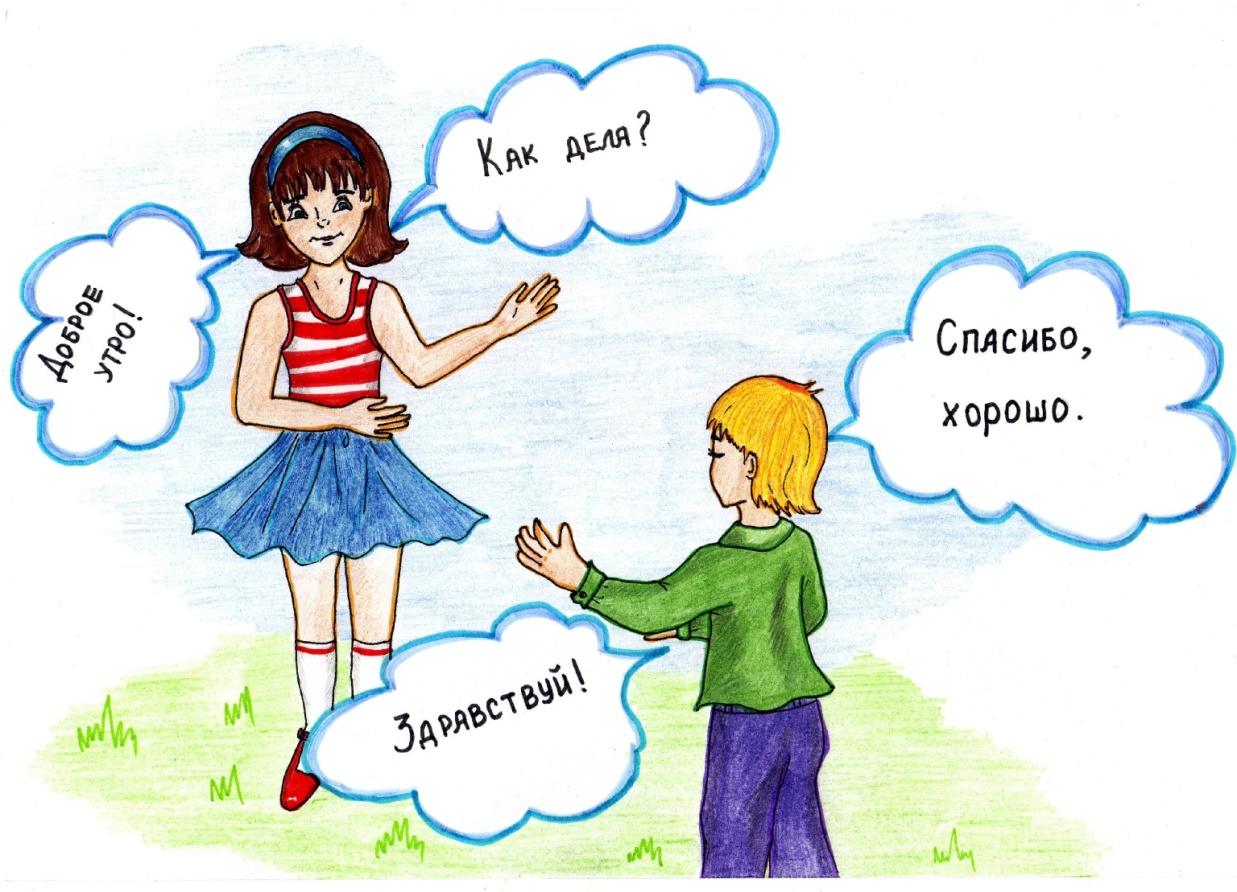 У детей с выраженными нарушениями интеллекта отмечается грубое недоразвитие речи и ее функций: коммуникативной, познавательной, регулирующей. У многих детей устная (звучащая) речь отсутствует или нарушена настолько, что понимание окружающими значительно затруднено, либо невозможно.
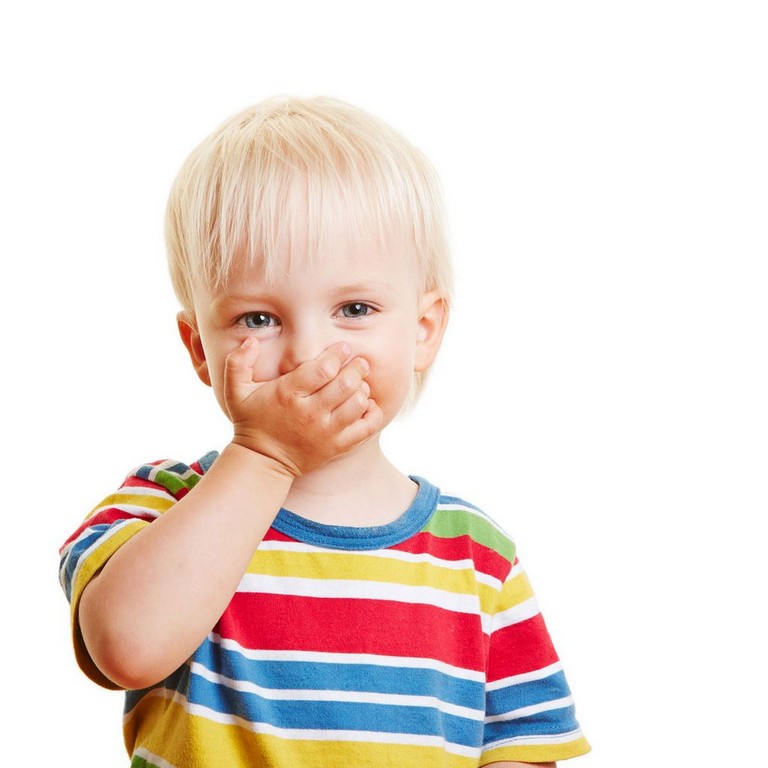 .
Цель обучения - формирование коммуникативных и речевых навыков с использованием средств вербальной и невербальной коммуникации, умения пользоваться ими в процессе социального взаимодействия.
Основные задачи реализации содержания предмета «Речь и альтернативная коммуникация»
Развитие речи как средства общения в контексте познания окружающего мира и личного опыта ребенка. 
Понимание обращенной речи и смысла доступных невербальных графических знаков (рисунков, фотографий, пиктограмм и др. графических изображений), неспецифических жестов. 
Пользование воспроизводящими заменяющими речь устройствами (коммуникаторы, персональные компьютеры и др.). 
Овладение умением вступать в контакт, поддерживать и завершать его, используя традиционные языковые (вербальные) и альтернативные средства коммуникации, соблюдая общепринятые правила общения. 
Умение пользоваться доступными средствами коммуникации в практике экспрессивной и импрессивной речи для решения соответствующих возрасту житейских задач. 
Обучение глобальному чтению в доступных ребенку пределах, формирование навыка понимания смысла узнаваемого слова; копирование с образца отдельных букв, слогов или слов; развитие предпосылок к осмысленному чтению и письму; овладение чтением и письмом на доступном уровне.
Разделы содержания программы «Речь и альтернативная коммуникация»
Коммуникация
Развитие речи средствами вербальной и невербальной коммуникации
 Чтение и письмо
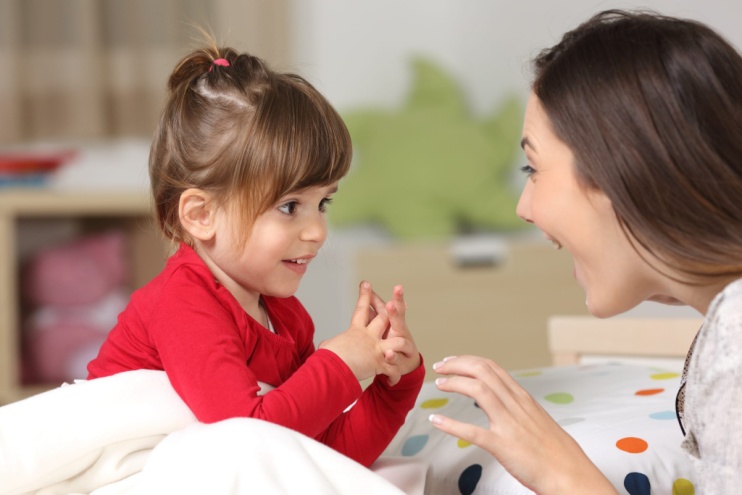 ВОЗМОЖНЫЕ ПРЕДМЕТНЫЕ РЕЗУЛЬТАТЫ- Понимание обращенной речи, понимание смысла рисунков, фотографий, пиктограмм, других графических знаков.  - Умение пользоваться средствами альтернативной коммуникации: жестами, взглядом, коммуникативными таблицами. - Умение прочитать слово, фразу или предложение.- Умение пользоваться доступными средствами коммуникации в практике экспрессивной и импрессивной речи для решения соответствующих возрасту житейских задач.  - Мотивы коммуникации: познавательные интересы, общение и взаимодействие в разнообразных видах детской деятельности.  - Умение вступать в контакт, поддерживать и завершать его, используя невербальные и вербальные средства, соблюдение общепринятых правил коммуникации.  - Умение использовать средства, голосовых, речеподражательных реакций для выражения индивидуальных потребностей.
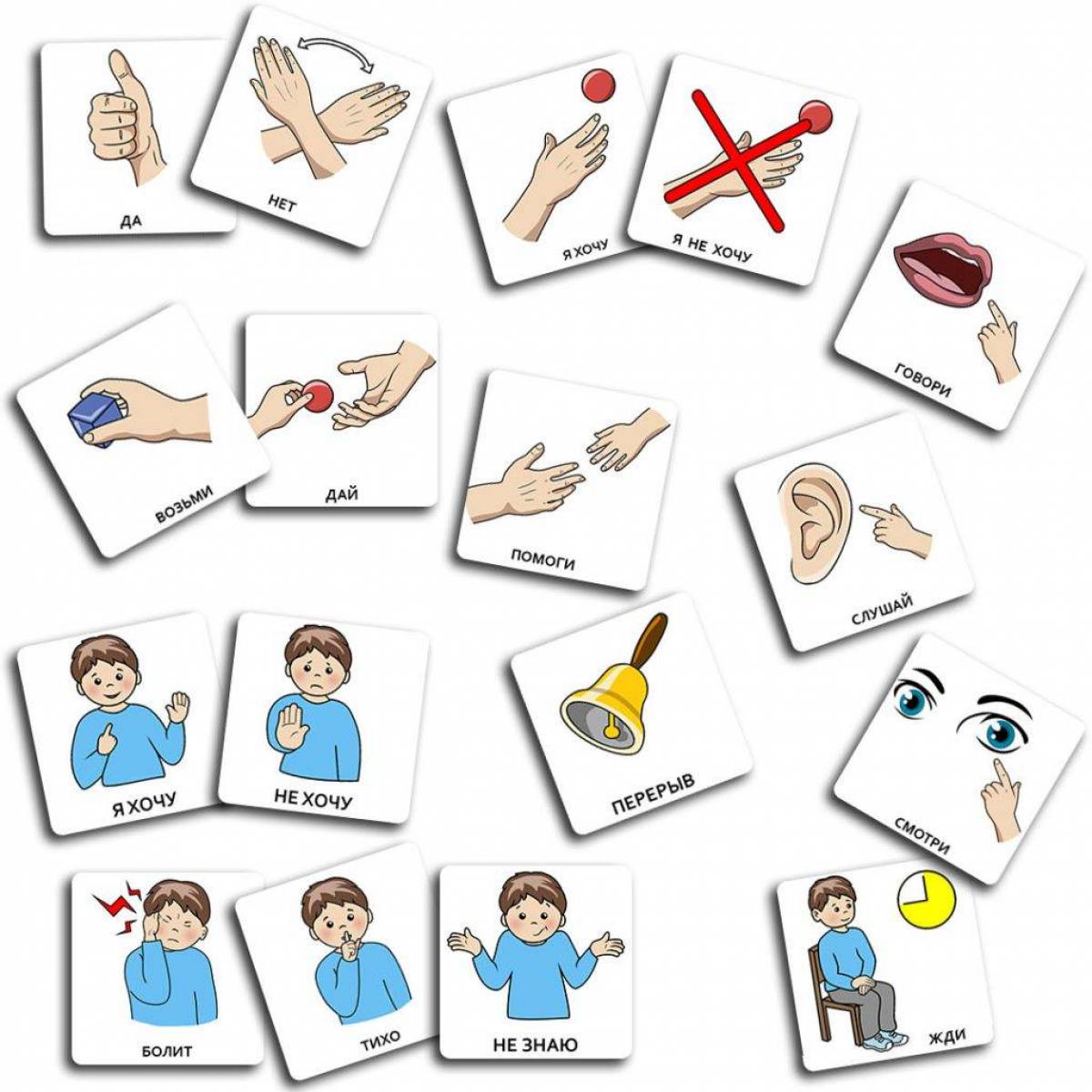 Место предмета «Речь и альтернативная коммуникация» в учебном плане
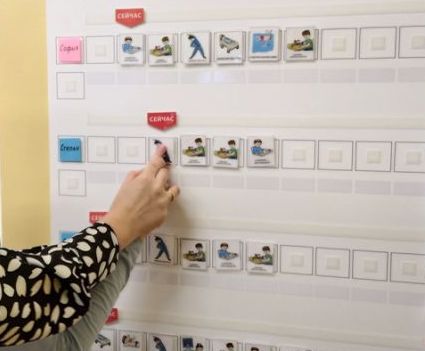 Следует учитывать индивидуальные возможности детей
В классе обучаются дети с разными трудностями:
Нет письма, графо-моторные навыки плохо формируется;
Гиперактивность и агрессия на занятиях;
 Инертность и отсутствие интереса к занятиям;
Нет речи, нет запоминания образа букв.
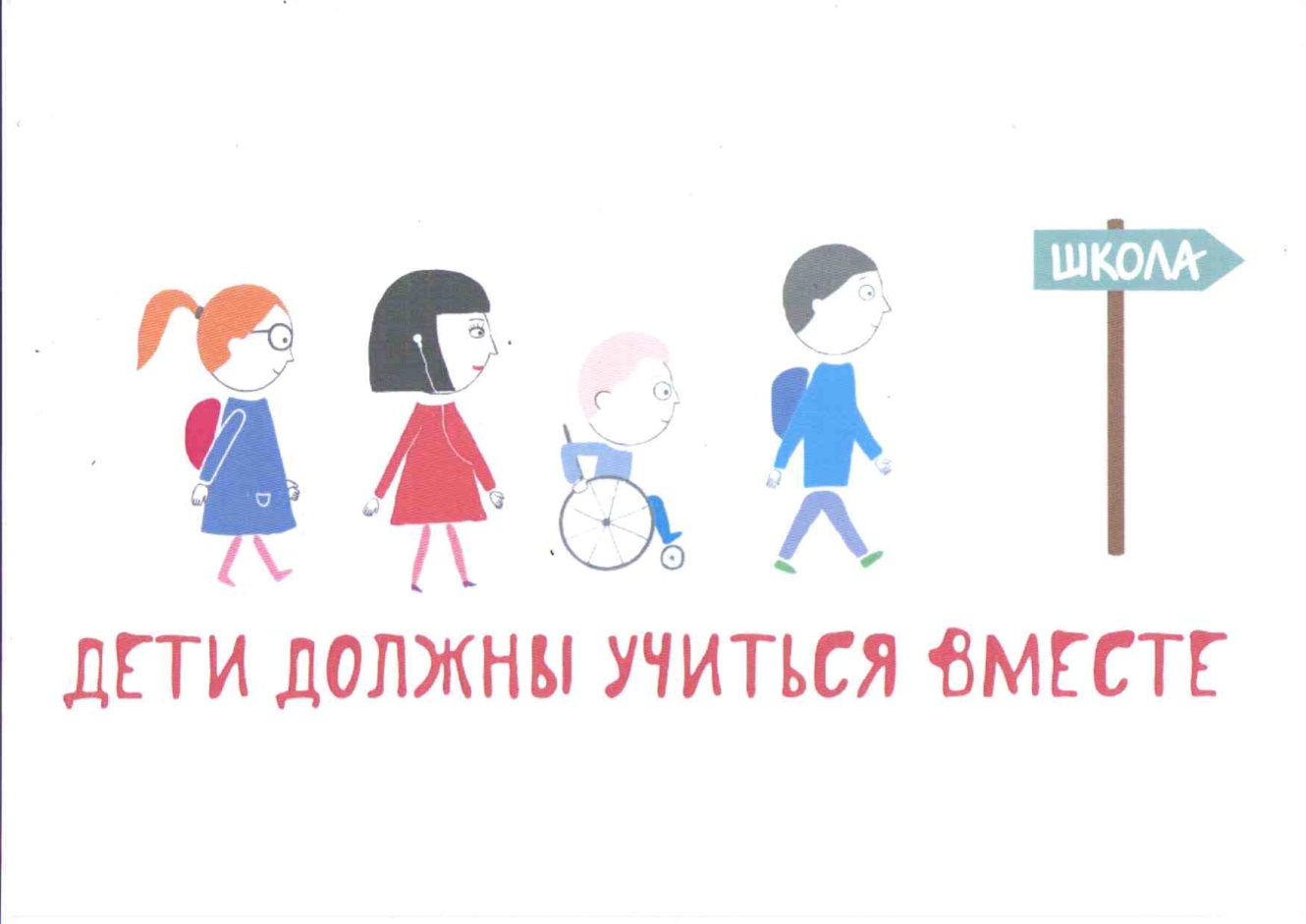 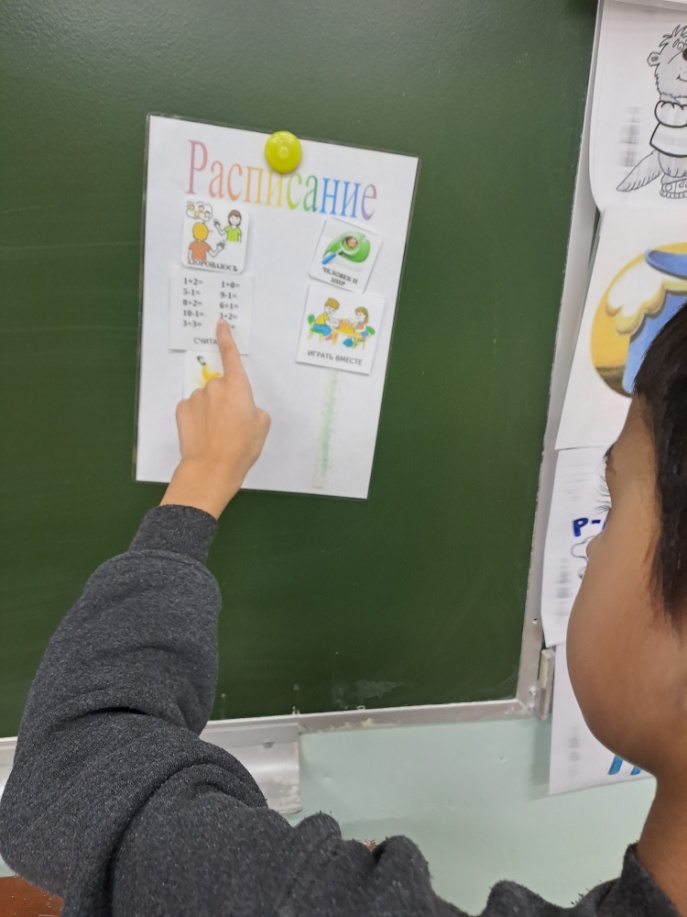 ИСПОЛЬЗОВАНИЕ  КАРТОЧЕК PECS
Альтернативный способ коммуникации, способ, который даёт возможность выразить ребенку свои желания и потребности, а педагогу донести до ребёнка слова и их значения. С карточками PECS налаживается понимание речи у ребёнка, а благодаря этому ребенок начинает понимать значение слов, просьб и намерений.
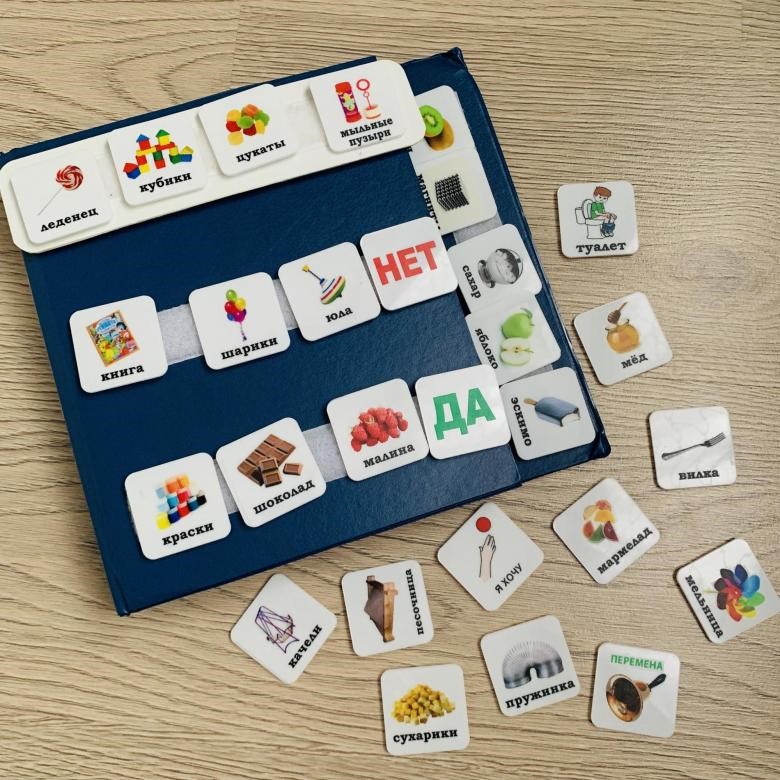 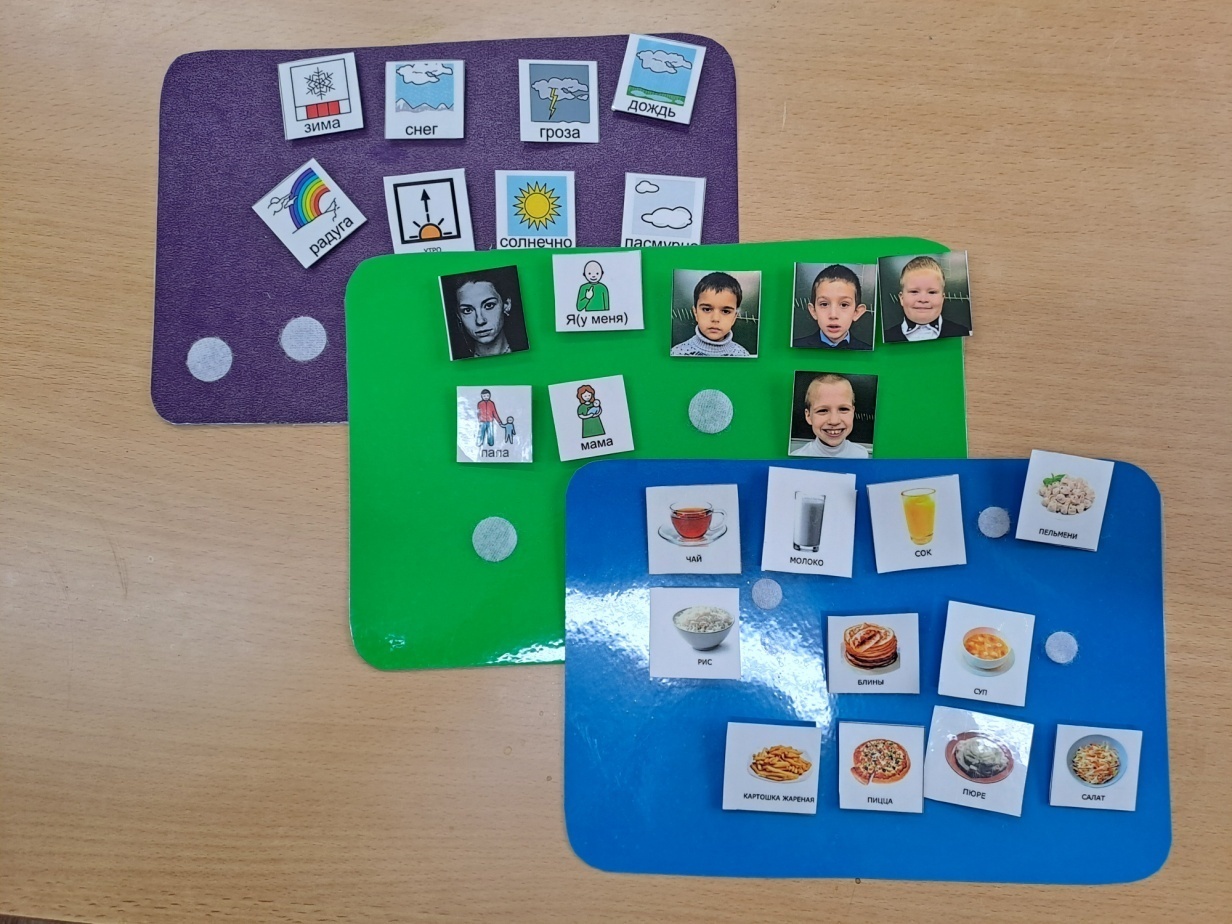 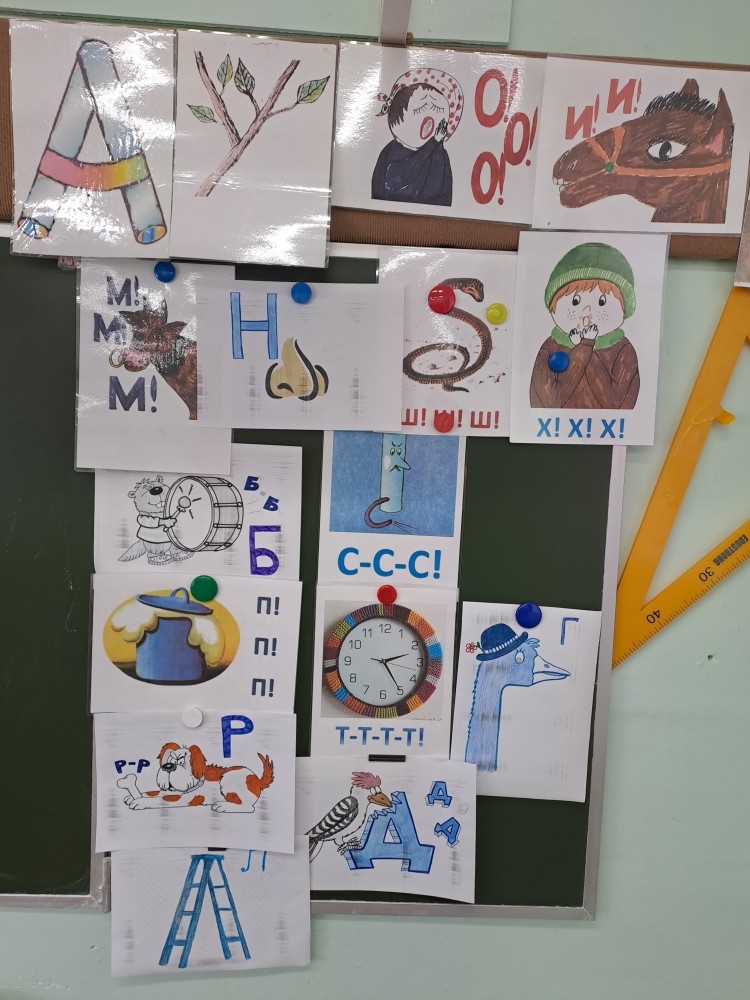 ФОРМИРОВАНИЕ ОБРАЗА БУКВЫ
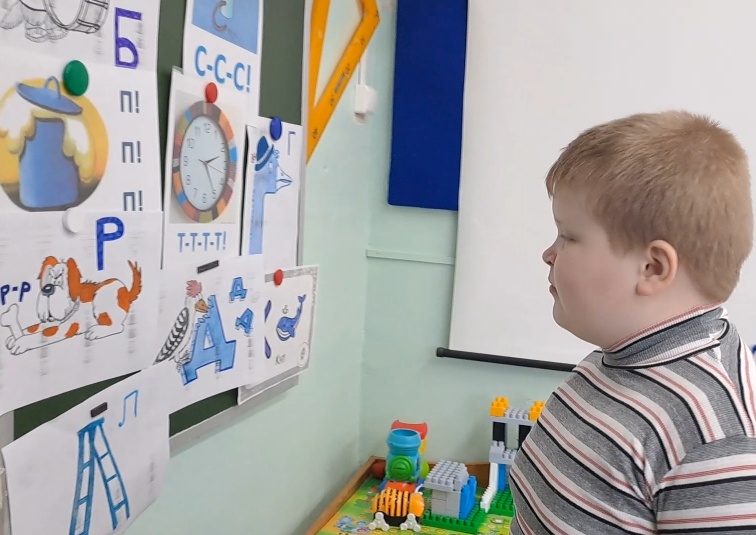 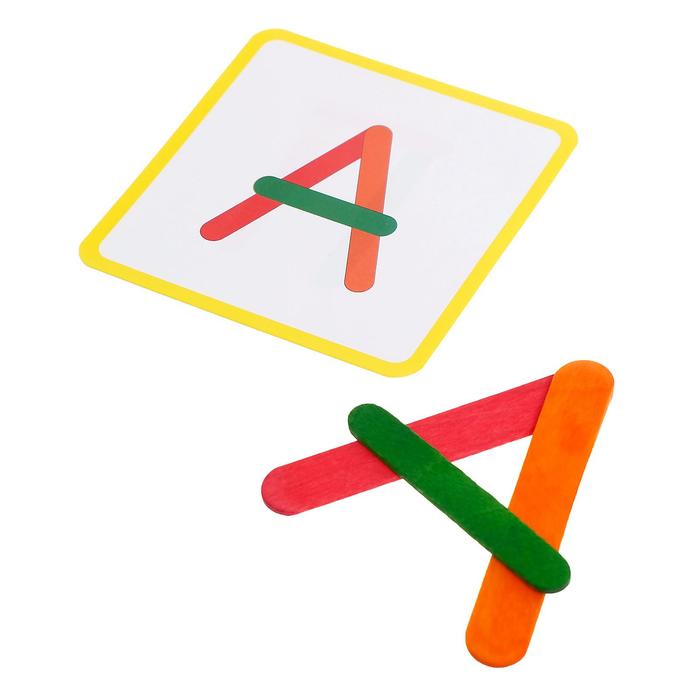 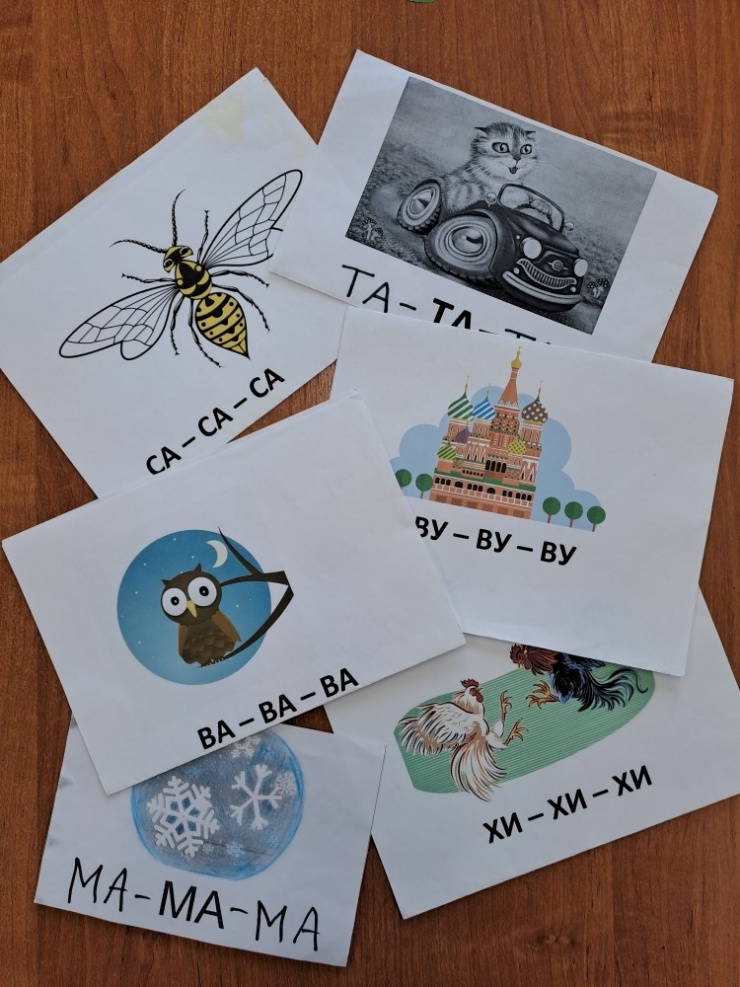 ЧИСТОГОВОРКИ
зарифмованная фраза, в которой повторяется какой-либо звук, слог. Использование чистоговорок – один из наиболее эффективных способов отработки, закрепления звуков в речи. 
Работа с чистоговорками нацелена на отработку звукопроизносительной стороны речи, развитие фонематической стороны речи, силы голоса, темпа речи, чувства рифмы, речевого дыхания, а так же коррекцию лексико-грамматической и фонетико-фонематической стороны речи.
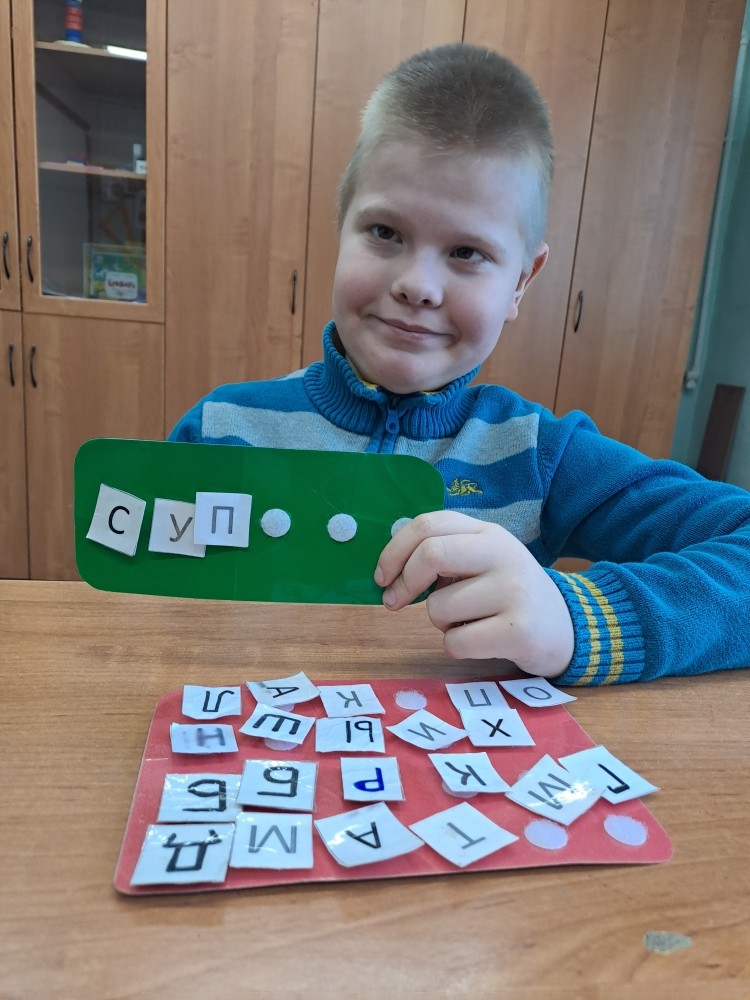 КАССА БУКВ
С помощью таких касс ребенок развивает внимание и усидчивость. Впоследствии подобные игры помогут ребенку не только обучиться читать но и грамотно писать.
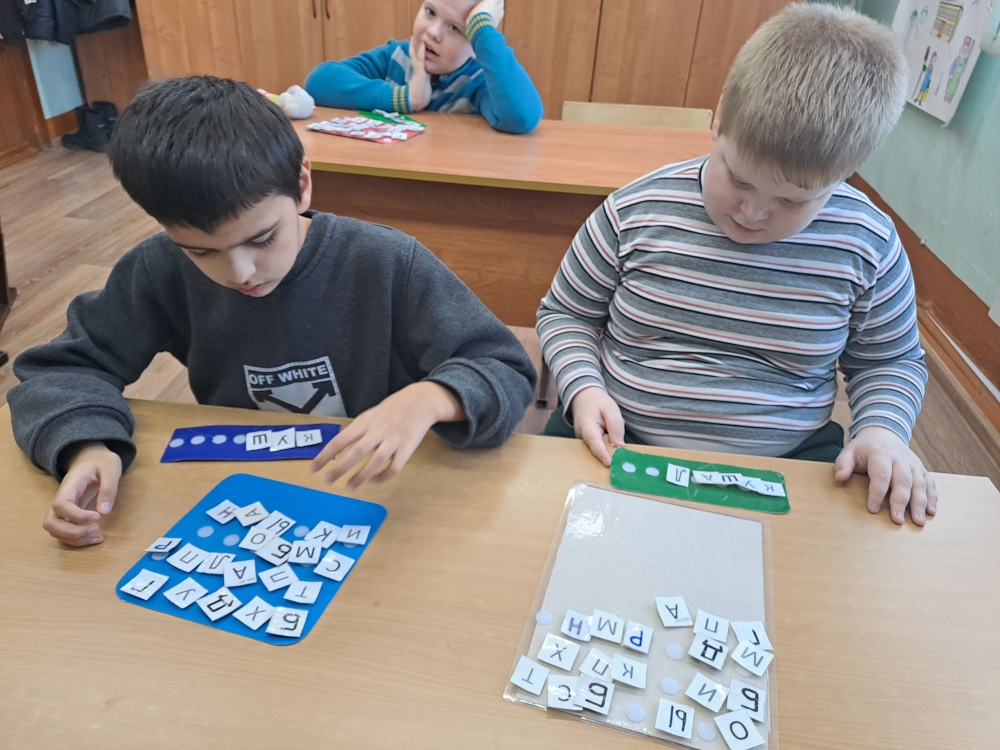 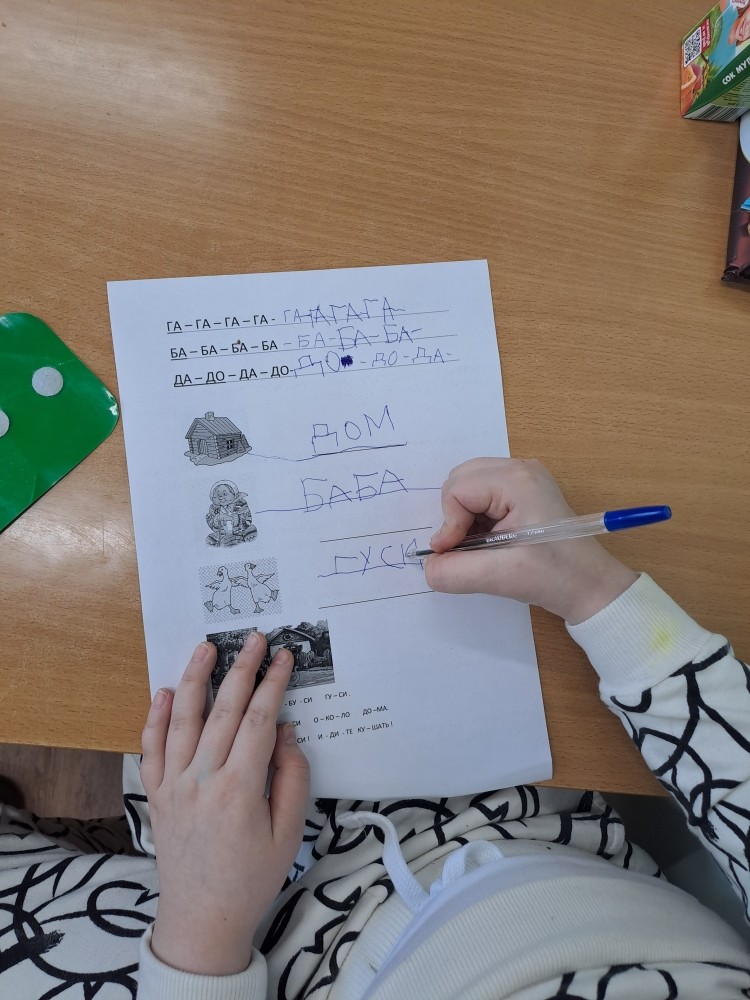 ПИСЬМО  (ПЕЧАТАНИЕ )
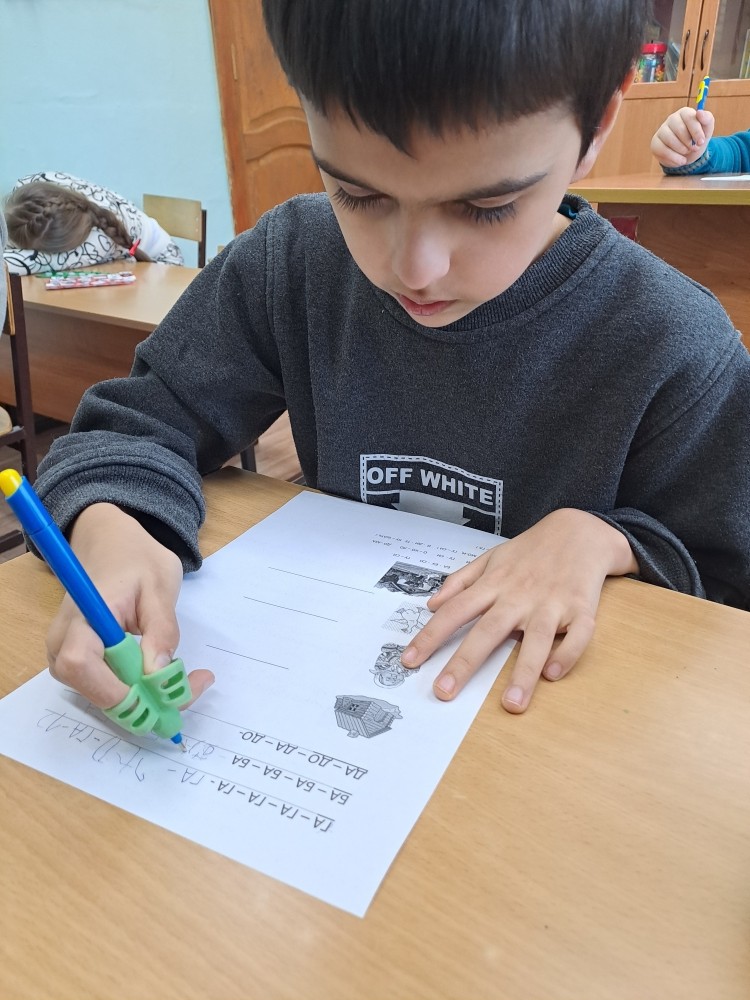 ДРАМАТИЗАЦИЯ СКАЗКИ
Проигрывание сюжета помогает решать многие проблемные ситуации опосредованно от лица какого-либо персонажа. Преодолеваются робость, неуверенность в себе, застенчивость, формируется выразительная речь, осуществляется коммуникация среди ребят.
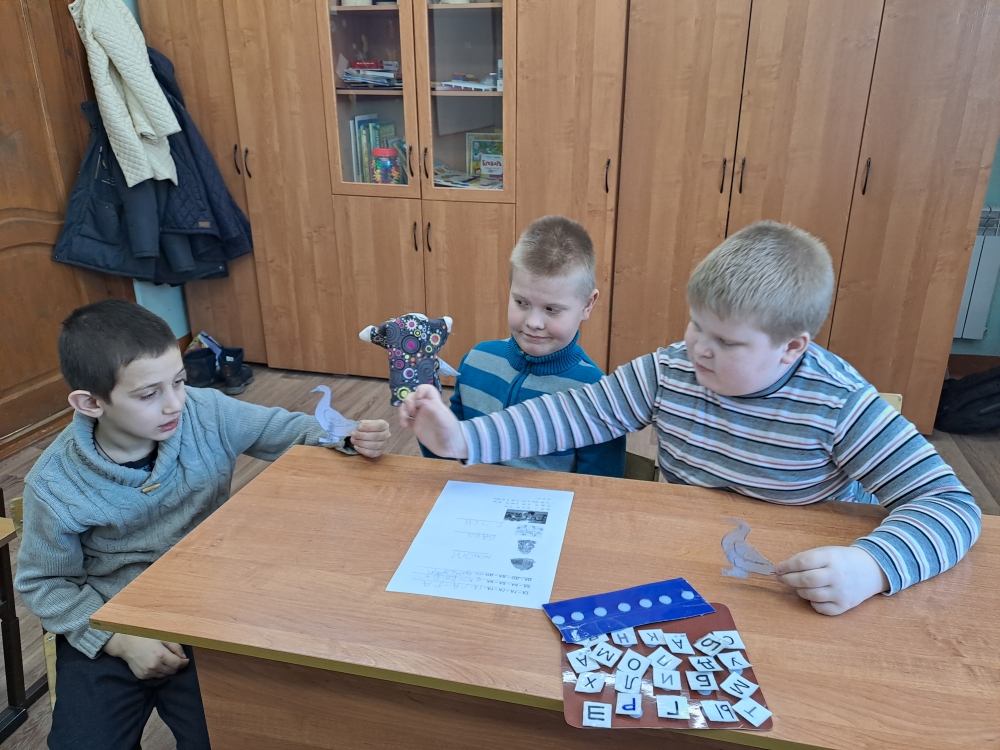